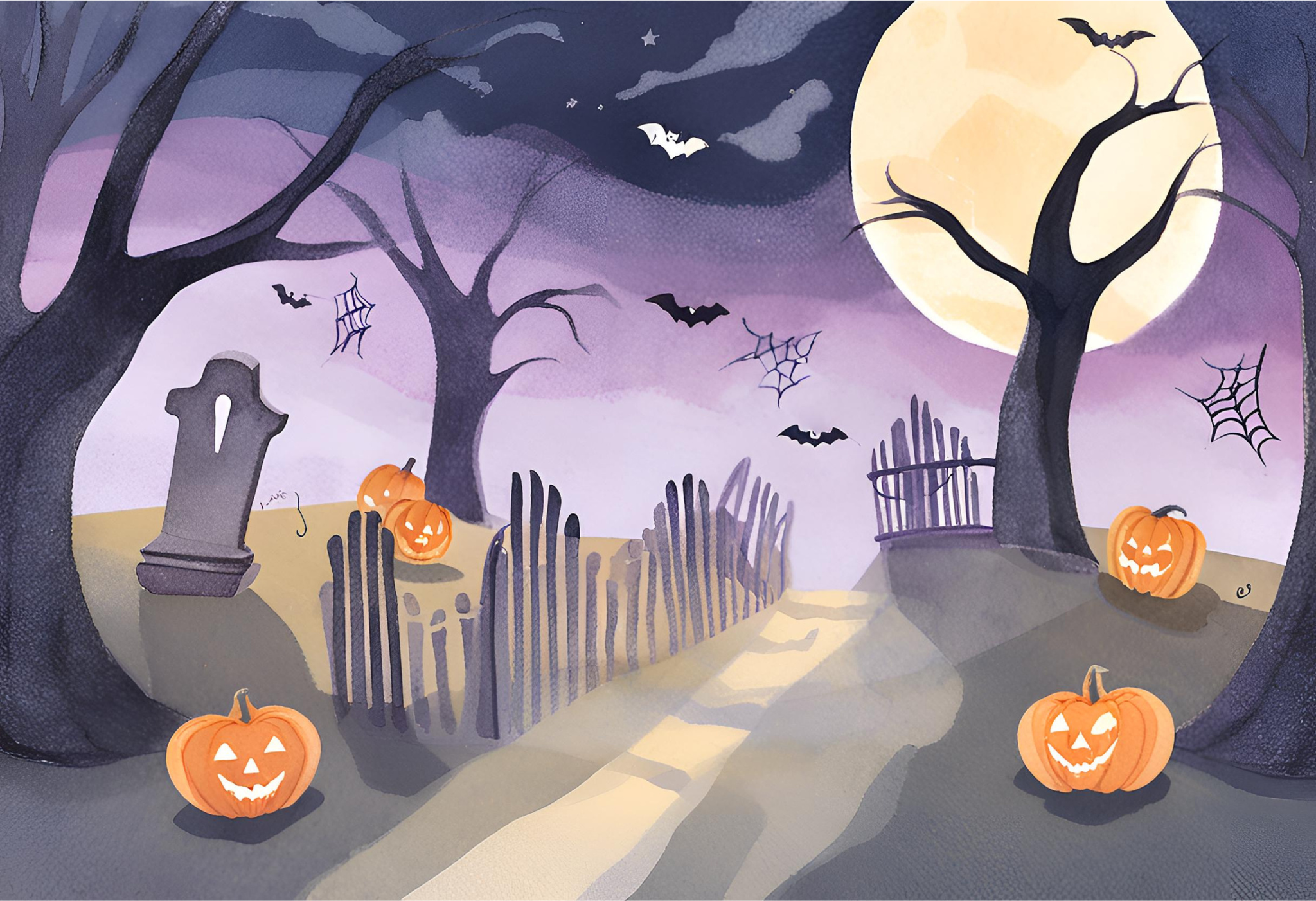 HALLOWEEN
GAME
FOR SCHOOL AND PARTIES
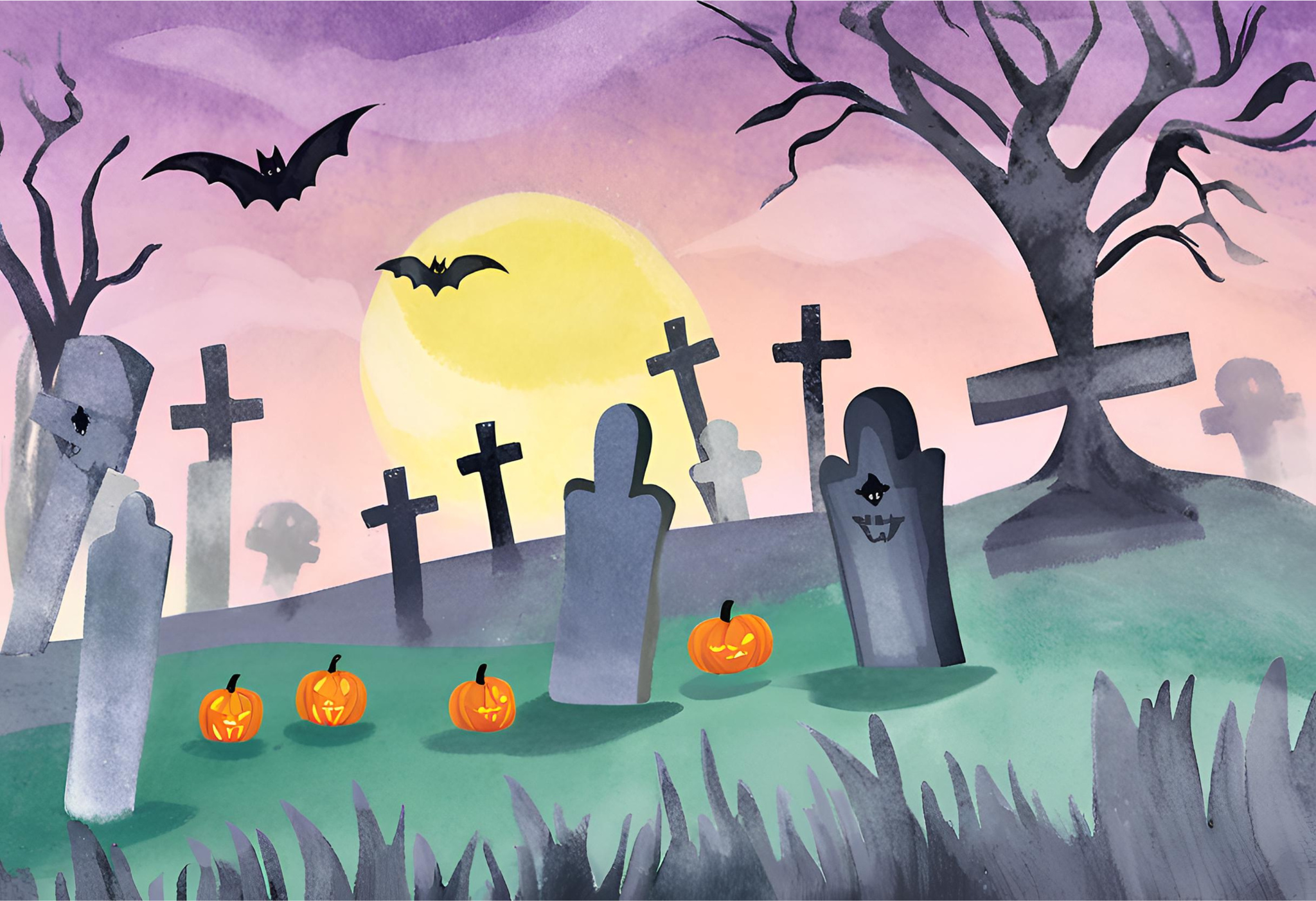 GAME MASTER
MR SPOOKS
Lorem ipsum odor amet, consectetuer adipiscing elit. In nec facilisi eget augue dolor proin tellus. Eros quam mattis tellus aenean maximus conubia habitasse convallis litora.
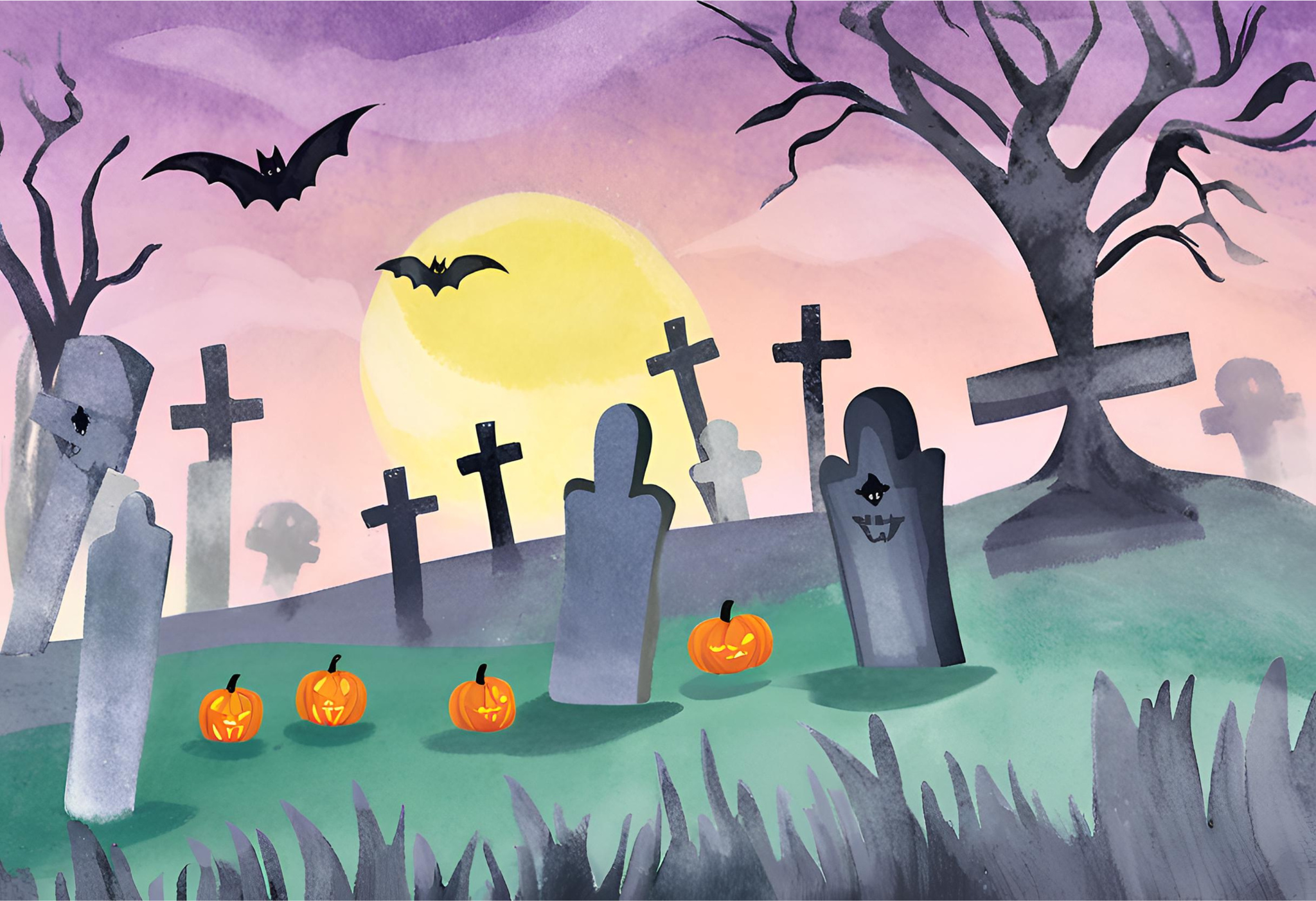 INSTRUCTIONS
01
02
Lorem ipsum odor amet, consectetuer adipiscing elit. In nec facilisi eget augue dolor proin tellus.
Lorem ipsum odor amet, consectetuer adipiscing elit. In nec facilisi eget augue dolor proin tellus.
03
04
Lorem ipsum odor amet, consectetuer adipiscing elit. In nec facilisi eget augue dolor proin tellus.
Lorem ipsum odor amet, consectetuer adipiscing elit. In nec facilisi eget augue dolor proin tellus.
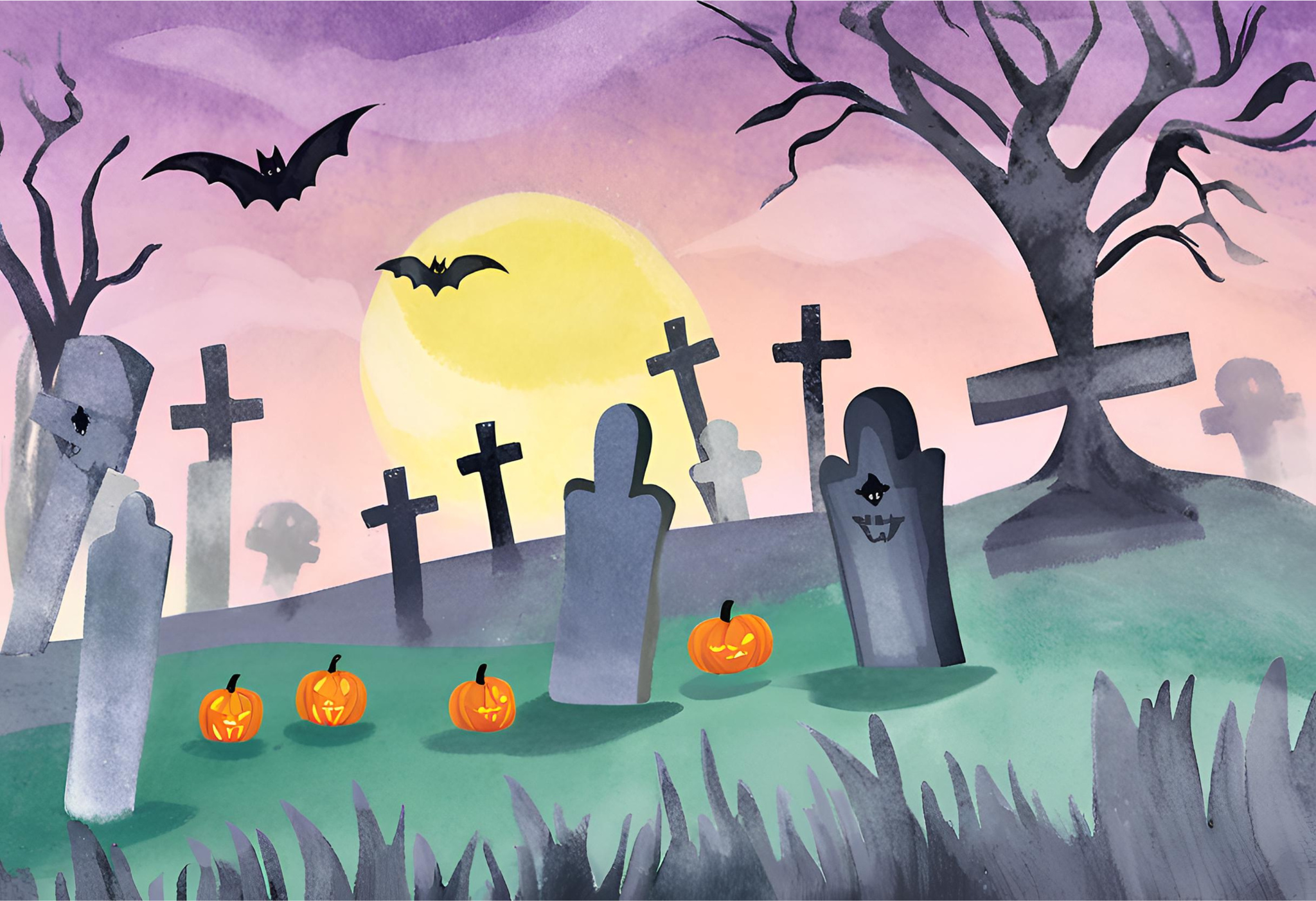 TEAM WITCH
TEAM VAMPIRE
90
100
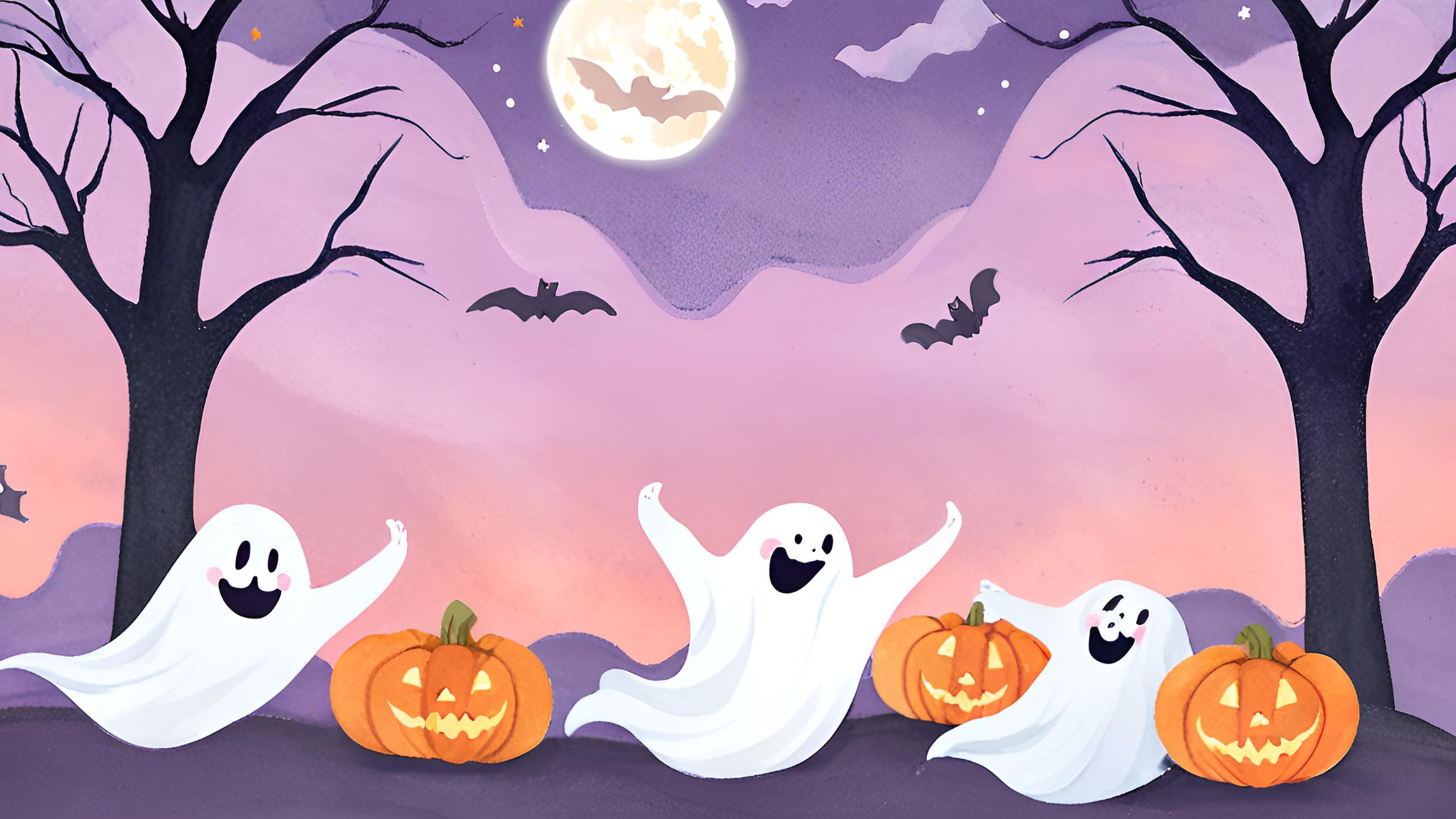 ROUND 01
LET'S PLAY
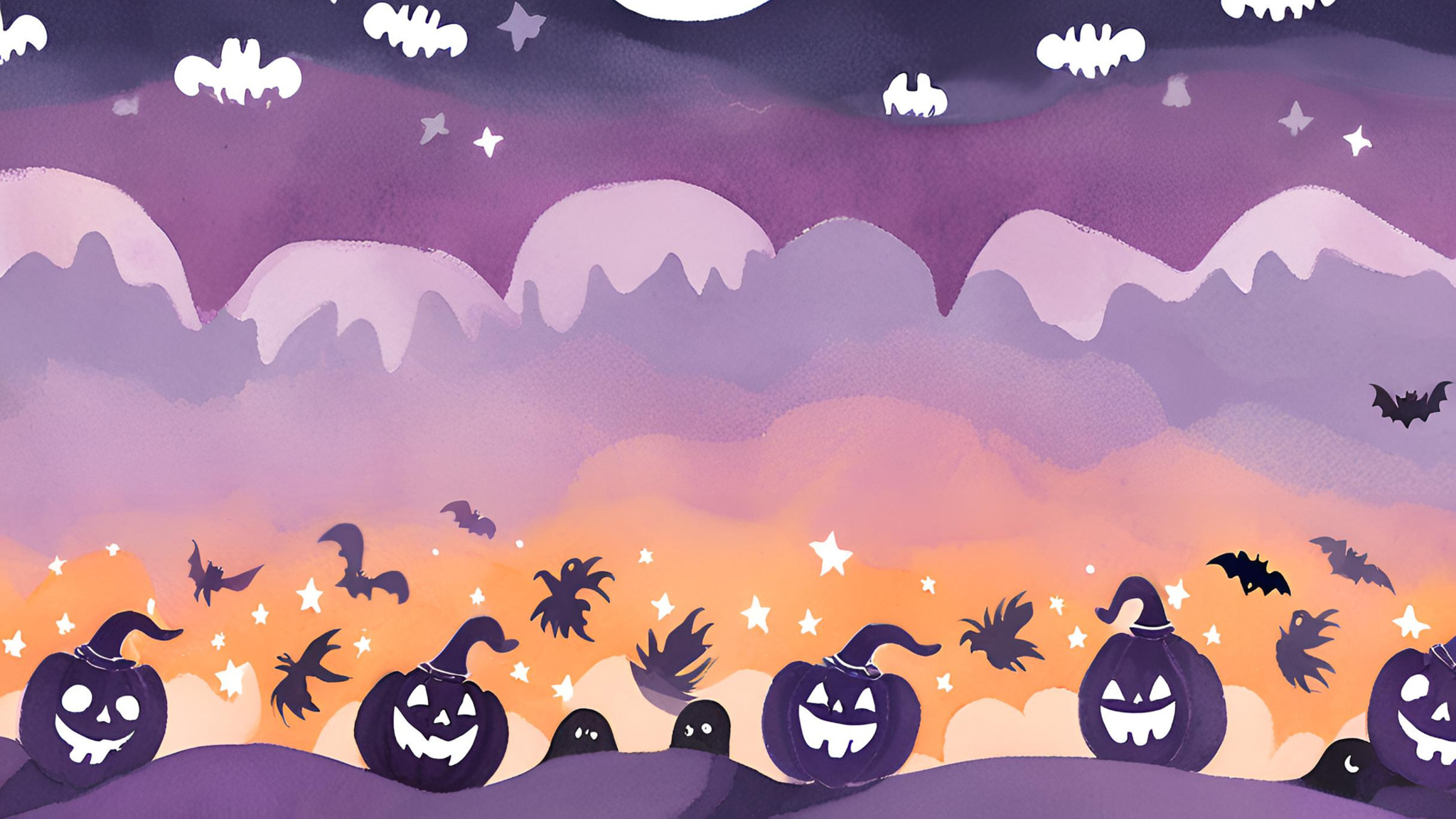 QUESTION 01
What is the traditional color associated with Halloween?
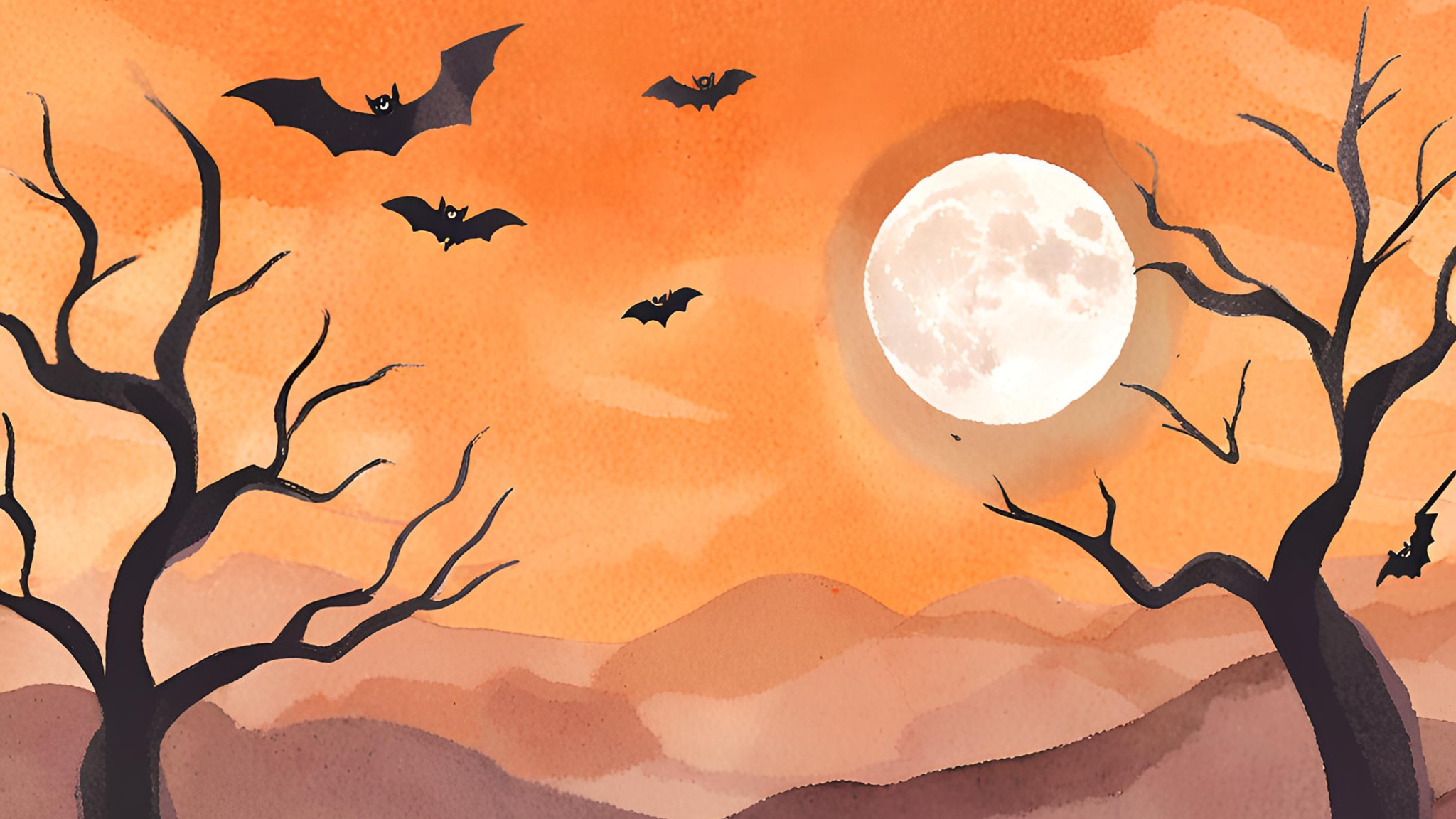 ANSWER 01
ORANGE
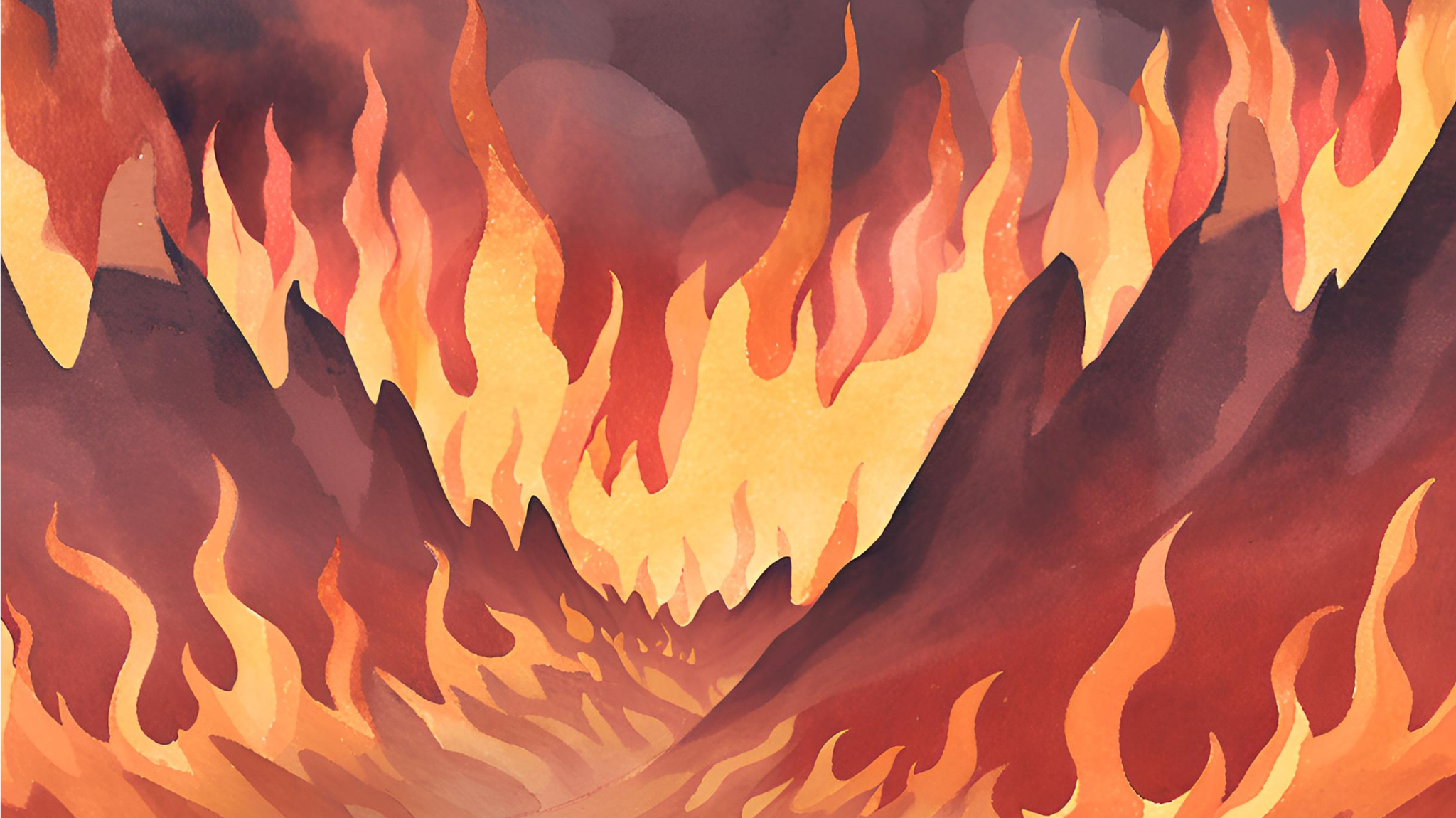 QUESTION 02
What is the name of the ancient Mesopotamian demon known for causing nightmares and terrorizing humans in their sleep?
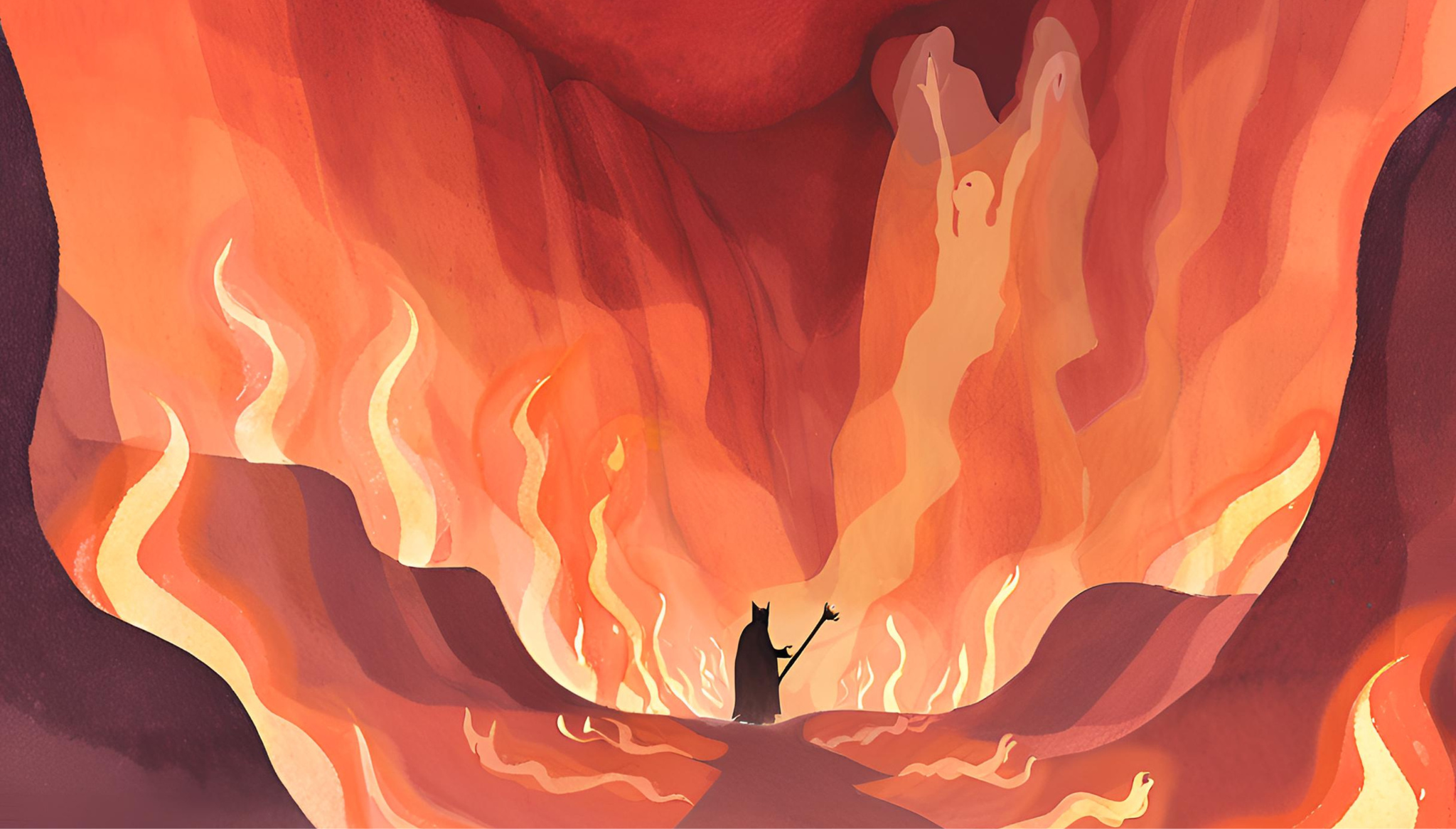 ANSWER 02
LAMASHTU
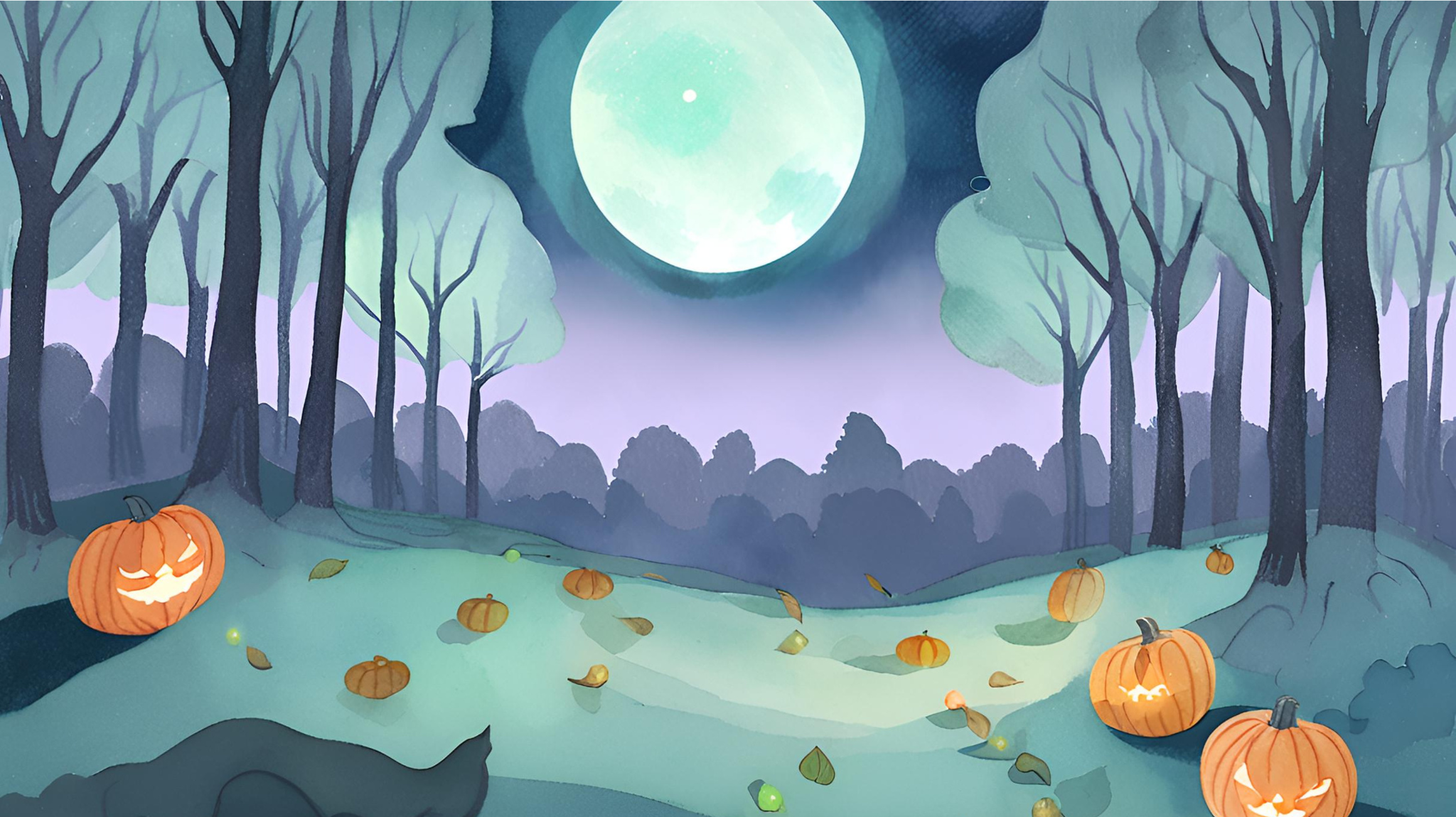 A.
C.
B.
D.
Roswell Incident
Hamlet Incident
Bush Incident
Smith Incident
QUESTION 03
What is the name of the famous 1947 New Mexico incident involving a reported UFO crash that sparked speculation about alien life?
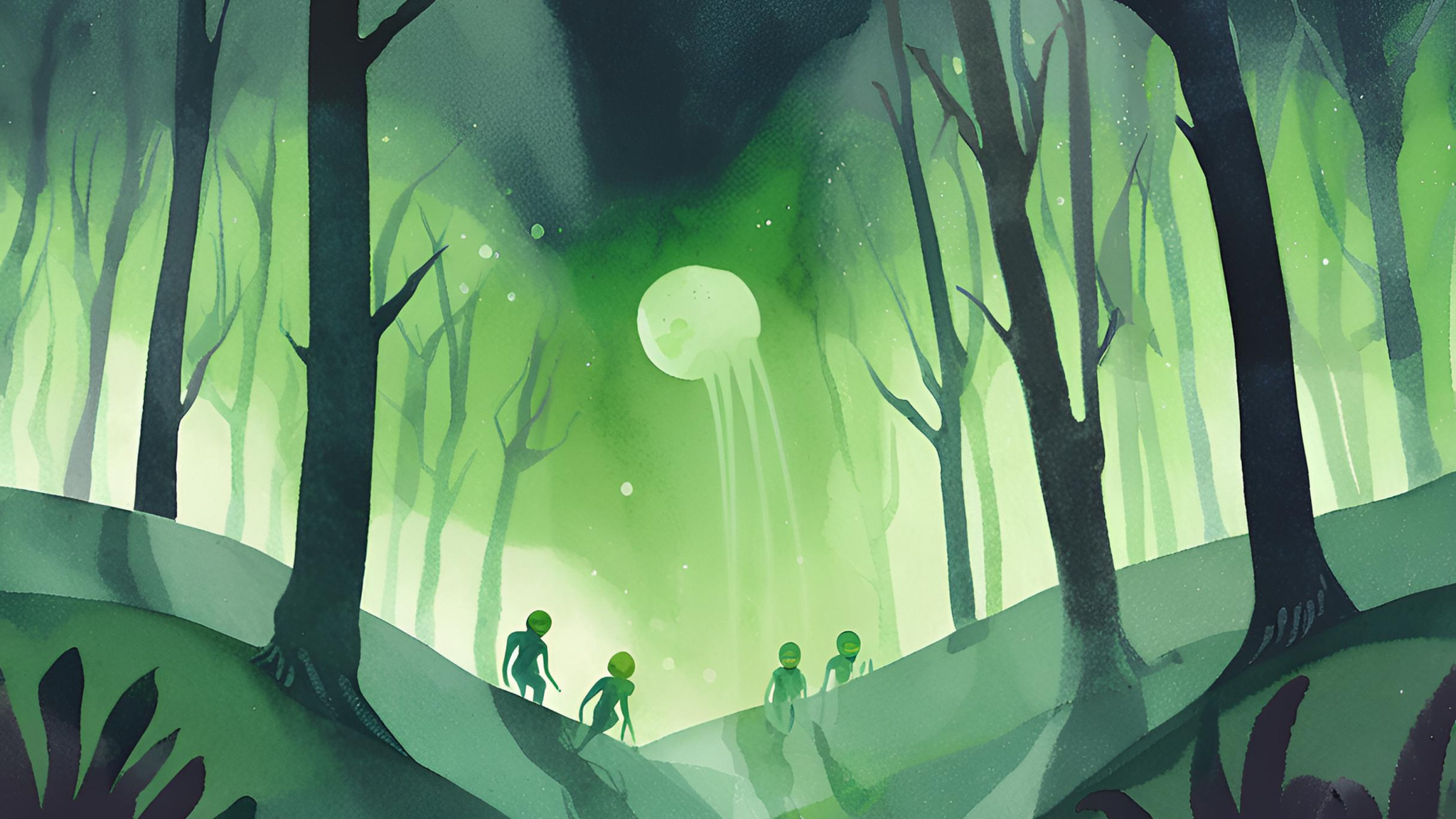 ANSWER 03
A. ROSWELL INCIDENT
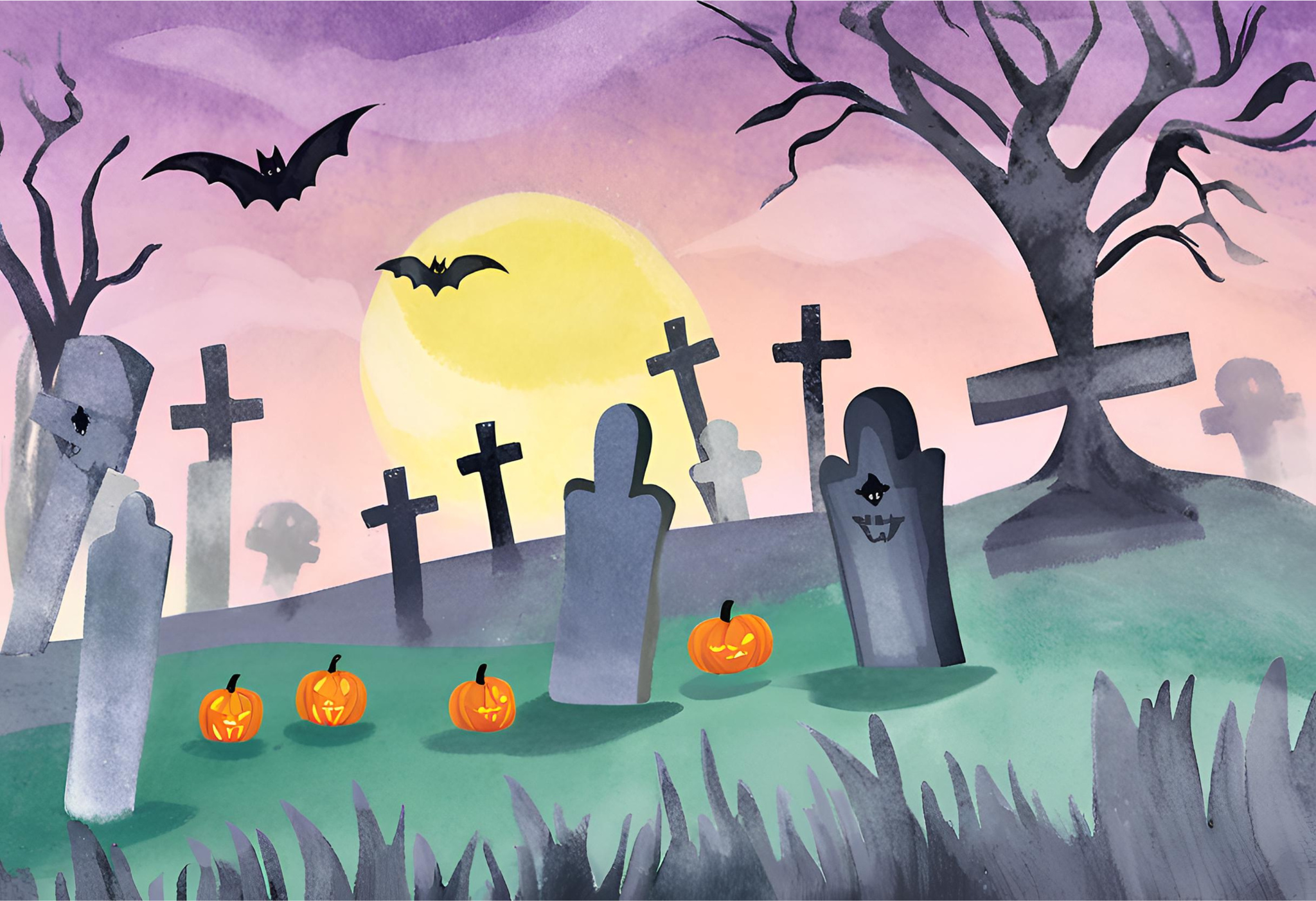 ROUND 01
ROUND 02
ROUND 03
3O PTS
3O PTS
3O PTS
TEAM WITCH
3O PTS
3O PTS
4O PTS
TEAM VAMPIRE
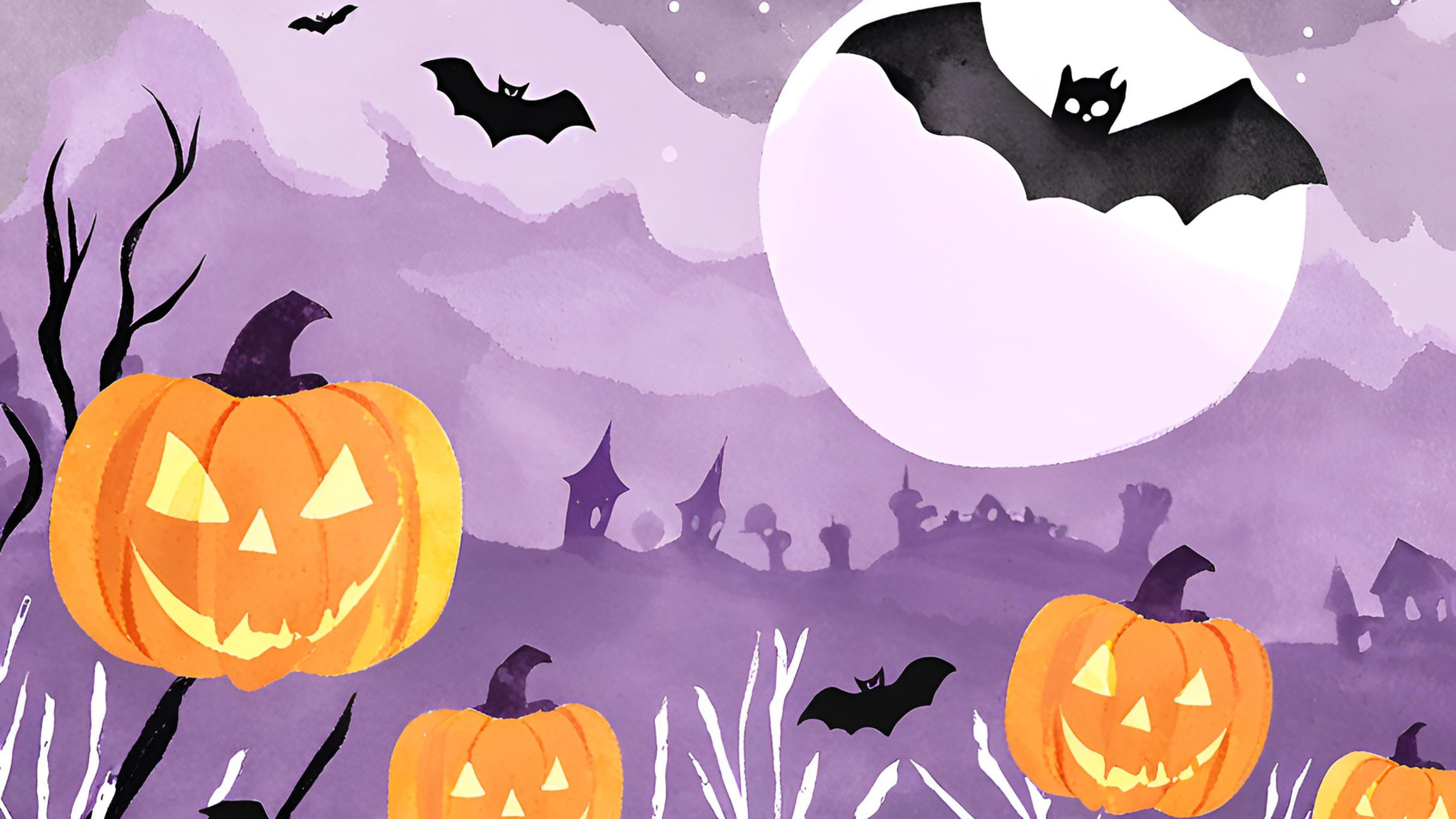 CONGRATULATIONS!
TEAM VAMPIRE
RESOURCE PAGE
Use these design resources in your Canva Presentation.
Fonts
Design Elements
This presentation template
uses the following free fonts:
TITLES:
NANUM BRUSH SCRIPT

HEADERS:
NANUM GOTHIC

BODY COPY:
NANUM GOTHIC
You can find these fonts online too.
Colors
#ED7843
#000000
DON'T FORGET TO DELETE THIS PAGE BEFORE PRESENTING.
RESOURCE PAGE
Use these design resources in your Canva Presentation.
Design Elements
DON'T FORGET TO DELETE THIS PAGE BEFORE PRESENTING.
CREDITS
This presentation template is free for everyone to use thanks to the following:
for the presentation template
Pexels, Pixabay
for the photos
Happy designing!